Rizikové chování
Duševní obtíže, (de)stigmatizace
katedra pedagogiky pedf uk, k.machovcová, ph.d.
Duševní a behaviorální poruchy
Obtíže v oblasti duševního zdraví – úzkostné poruchy (např. fobické, obsedantní), afektivní poruchy (depresivní, manický syndrom), schizofrenie, poruchy osobnosti a chování, poruchy příjmu potravy… 
Rizikové chování: 
a) psychické obtíže vedou k chování rizikovému pro jednotlivce, případně jeho okolí 
b) reakce okolí (stigmatizace, absence podpory, mýty o duševních chorobách) zhoršuje obtíže spojené s duševní poruchou
Suicidální chování
Základní informace
Sebevražda: důraz je na úmysl, není následkem patologie vs. Sebezabití: stav vědomí, kdy chybělo vědomé rozhodnutí, např. vlivem intoxikace, choroby s bludy a halucinacemi atp., případně jako následek donucení (např. náboženskou sektou)
Krajní reakce na subjektivně významnou zátěž – obvykle kumulace problémů, kdy poslední je spíše „spouštěčem“ než hlavní příčinou
Suicidální myšlenky – suicidální tendence/pokus – suicidum
Počet sebevražd klesá (ČSÚ, 2020),  muži převažují cca 4x, nejvíce ve věku 50-54 let, nicméně v adolescenci 3 nejčastější příčina smrti; sezónnost není výrazná (v neprospěch jara)

Vágnerová (2004), Koutek (2008)
[Speaker Notes: Základní informace sebevraždy jsou z Vágnerová Psychopatologie pro pomáhající profese]
Proměna společenských perspektiv
Některé kultury sebevraždu akceptovaly, např. v starověkém Řecku, či Římě, v Japonsku tradiční rituál harakiri
Ve Evropě ve středověku převažuje názor sebevraždu odsuzující: rozhodnutí o životě je na Bohu, víra dává prostředky, jak překonat strasti života, idea rovnosti před Bohem (když už ne realita rovnosti na zemi)
Názory se mění mírně až cca v 18.století, objevují se postoje akceptující sebevraždu za určitých okolností (Voltaire, Rousseau)
Právní sankce přetrvávají  - v Rakousku byla sebevražda trestná až do r. 1850, v Anglii až do roku 1961
(Vágnerová, 2004)
Jak se proměňují normy?End of life decision
Nizozemí: Zákon umožňující ukončení života formou asistované sebevraždy v situaci „nesnesitelného utrpení“ bez naděje na zlepšení či úlevu
Aurelia B. 29 letá žena trpěla od dětství duševními obtížemi, fyzicky zdravá, po několika odmítnutích schválena asistovaná sebevražda (leden 2018)
úzkostné stavy, deprese, poruchy příjmu potravy a psychotické stavy; sebepoškozování, pokusy o sebevraždu; strávila skoro tři roky v psychiatrických nemocnicích; vězení za žhářství
Statistiky ukazují nárůst případů (8,1% 2017), celkem 6.600 osob (rakovina, srdeční onemocnění, onemocnění nervového systému, demence)
„We’re getting used to euthanasia, that is exactly what should not happen. We’re no longer speaking about the exceptional situations that the law was created for, but a gradual process towards organised death.” (Prof. Theo Boer, původně zákon podporoval)
Viz také Fischer, Škoda (2014), str. 76
Rizikové faktory
Dlouhodobé
krátkodobé
Duševní onemocnění
Trauma
Závislosti/zneužívání návykových látek
Vytržení ze sociálních vazeb (např. při migraci)
Stavy paniky a vnitřního chaosu
Pocity úzkosti
Silná ztráta zájmů a příjemných aktivit
Výrazná depresivita
Rodinné souvislosti
Dědičné a genetické faktory, např. výzkum v FN Motol u dětí a adolescentů hospitalizovaných po suicidálním pokusu v 20-23% případů evidováno suicidální chování v rodině = genetické faktory i vliv „role-modelingu“ (Koutek, 2008)
Výskyt duševní poruch – zejm. deprese, schizofrenie, poruchy osobnosti
Psychologické souvislosti – konfliktní prostředí, rozvod, závislosti rodičů, sexuální zneužívání,  deprese; 
Somatické souvislosti – např. chronické onemocnění a s nimi spojená onemocnění (cukrovka)
Sociální aspekty – vyčlenění, vliv nápodoby, vyšší riziko u LGBT, rizikové faktory jako školní neúspěch (poškození sebeúcty) atp. působí zejména v kombinaci s dalšími
Vývoj tendence k sebevražednému chování
Počáteční úvahy
Fáze  konkretizace
Fáze realizace
Může se stát, že spouštěčem je „poslední“ problém,  je to právě spíše spouštěč, než vlastní příčina, která tkví v dlouhodobějších obtížích
Riziko nápodoby (copycat suicide)
Zejména v kolektivech adolescentů, případně v uzavřených skupinách jako třeba pacienti na psychiatrii
Romer ve svém výzkumu poukázal na to, že média hrála roli v asi 10% případů sebevražd adolescentů
Roli hrají, jak reporty o reálných činech, tak v menší míře fiktivní příběhy (např. ve filmech)
Je velmi důležité zvažovat, jak je sebevražda prezentována (vyvolání senzace nebo až romantického představení skutku, detaily metody) a nezbytné upozorňovat na to, že k sebevraždě často vedou duševní problémy, které lze terapeuticky pozitivně ovlivnit, destigmatizovat vyhledávání pomoci při psychických obtížích
Vágnerová (2004) u většiny lidí se sebevražednými sklony nepřevládá touha zemřít, ale žít – potřeba naděje na zvládnutí jejich problémů
Stigma a psychické obtíže
Aktivita – mýtus nebo ne?-> VyplŇteOnline v MOODLe
Z duševního onemocnění se nelze uzdravit
Lidé s duševním onemocněním mají sklony k násilnému chování
Duševní onemocnění mají jednoznačný původ
Osoby s duševním onemocněním jsou méně inteligentní
To, že má člověk duševní onemocnění, se dá poznat
Lidé s duševním onemocněním nemohou pracovat
Duševní onemocnění se netýkají dětí a dospívajících
To, že má člověk duševní onemocnění, se dá poznat
Lidé s duševním onemocněním nejsou v naší společnosti diskriminováni
Když člověk přizná svůj problém, budou si lidé myslet, že je blázen a bude hospitalizován
Kouření marihuany nemůže člověku nijak uškodit
Lidé s duševním onemocněním jsou mimo sebe
Existují psychotičtí a nepsychotičtí lidé
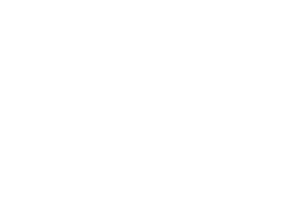 Co je stigma?
Chápeme jej jako známku ostudy nebo selhávání jedince
Zpravidla negativní konotace – nežádoucí odchylka od sociální normy
Identifikuje méně hodnotnou skupinu či jednotlivce
Goffman (2003) odlišuje:  tělesná ošklivost, vady individuálního charakteru (vnímané jako slabá vůle, nepoctivost atp. – např. závislost, nezaměstnanost, radikální politické názory), kmenová stigmata (etnicita, náboženství atp.)
Kontextuální fenomén – nezávisí pouze na charakteristikách jednotlivce (situace, aktéři) – proměnou prostředí může stigma zcela zmizet
Pojí se se sociálním vyloučením, exkluze je vnímána jako oprávněná těmi, kdo stigmatizují
[Speaker Notes: Výtah z kapitoly z naší publikace k cizincům (Kostelecká, Braun), zejm. Major Eccleston (2005)]
Stigma a sociální vyloučení
Major a Eccleston (2005) ve své práci sumarizovali pohnutky, které bývají příčinou sociálního vyloučení stigmatizovaných:
Zvýšení osobní nebo skupinové sebedůvěry vyloučením určitých osob/skupin – zvýšení pozitivního náhledu na svou skupinu
Snížení nejistoty či pocitů diskomfortu, redukce nepříjemných pocitů v blízkosti některých osob (např. duševně nemocných)
Potlačení pocitů vlastní zranitelnosti  (např. obava ze smrti, úrazu)
Ospravedlnění systémových nerovností: lidé jsou motivovaní udržet stávající sociální, ekonomické i politické podmínky a na základě stávající sociální struktury tak hodnotí skupiny osob jako ne-žádoucí (ne-přizpůsobivé můžeme dodat v českém kontextu)
Evoluční aspekty: z evolučního hlediska je diskutována snaha o zachování reprodukce osobami vnímanými jako dodržující sociální normy, přínosné pro vztahy atp.
Stigmatizace a duševní zdraví
Stigma a duševní zdraví
Obavy ze stigmatizace mohou být důvodem nevyhledat pomoc (např. služby pro duševně nemocné, bezdomovce); upínání se na fyzické projevy – hledání problému mimo psychiatrii; negativní roli může hrát i rodina (zrazování od vyhledání péče)
Stigma je významné téma s ohledem na duševní zdraví -  interakce s ostatními a přijetí ostatními - příslušnost ke konkrétním skupinám hraje významnou roli pro mentální zdraví
Sociální identita – souvislost s členskými skupinami a kvalitou vztahů - A.Haslam New psychology of mental health
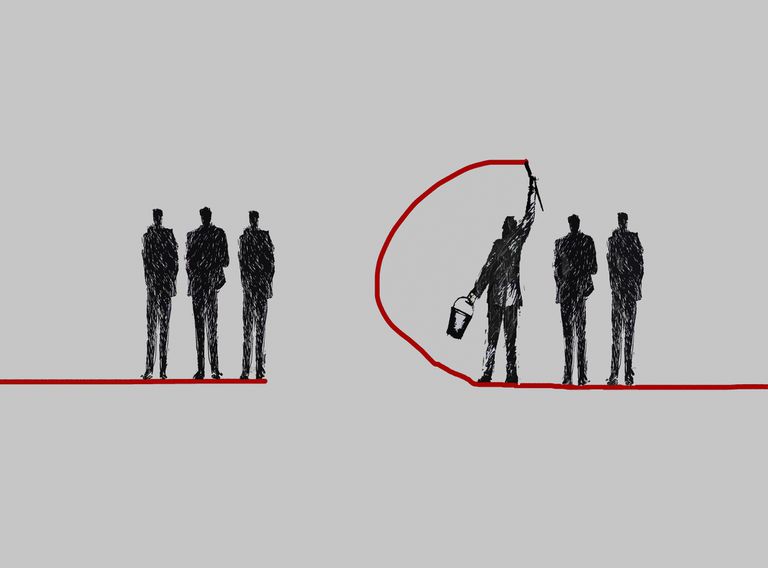 stigmatizace u duševních problémů
Stereotyp duševně nemocného - „blázen“; psychiatr - „cvokař“, slangové výrazy, lidové historky, různá úsloví „Nejsi na hlavu…?“, očekávání divného či přímo nebezpečného chování
Omezený kontakt s pacienty (př. léčeni ve vzdálených psychiatrických nemocnicích - ne ambulantně -> reforma psychiatrické péče) <–> sebestigmatizace: nesdělují informace, stahují se do sociální izolace
CVVM – tolerance k vybraným skupinám obyvatel (3/2018): 61% dotázaných by nechtěla mít za sousedy osoby s psychickou nemocí, obdobný výzkum NUDZ (2016) 36,9%
Role médií - zkreslení, negativní až bizarní popisy, agrese např. výzkum Nawková a kol. (2012) – analýza novinových článků – 29% pachatelé trestné činnosti, 9% oběti
Stigmatizace ze strany medicínského personálu (podceňování některých chorob, negativní nálepkování některých pacientů)
Kulturní aspekty – co je vnímáno jako „normální“, např. halucinace někdy vnímány jako spojení s bohy a v dané kultuře ceněny (šaman)
[Speaker Notes: Praško, plus projekt destigmatizace]
Destigmatizace – jak na to?
Různé aktivity mířící na jednotlivé složky utvářející stigma, viz Destigmatizační manuál
Nevědomost – poskytování informací, vhodné vyjadřování 
Předsudky – informace, osobní kontakt, vztahy
Diskriminace – systémová opatření, legislativa

Příklady:
Citlivý jazyk: „Petra se vyrovnává se schizofrenií vs. Petra je schizofrenička“
Informace – zotavení (recovery): „Je to způsob, jak žít spokojený, nadějeplný a přínosný život přes všechna omezení způsobená nemocí“
Osobní příběhy Marie Salomonová, neurovědkyně;  zapojení celebrit – Catherine, William and Harry
Tým podpory zaměstnávání Fokus Podskalí
Zdroje:
Goffman, Erving. Stigma: poznámky k problému zvládání narušené identity. 1. vyd. Praha: Sociologické nakladatelství, 2003. 
Koutek, J. (2008). Suicidalita u adolescentů – rizikové faktory a prevence. Pediatrie pro praxi 9(5). 
Major, Brenda; Eccleston, Collette. Stigma and Social Exclusion. In ABRAMS, Dominic; HOGG, Michael; MARQUES, José; (eds.). The social psychology of inclusion and exclusion. New York: Psychology Press, 2005. pp. 63–87. 
Ocisková, M., Praško, J. (2015). Stigmatizace a sebestigmatizace u psychických poruch. Praha, Grada. 
Vágnerová, M. (2004). Psychopatologie pro pomáhající profese. Praha, Portál. 
+ elektronické zdroje v prezentace
Děkuji za pozornost!